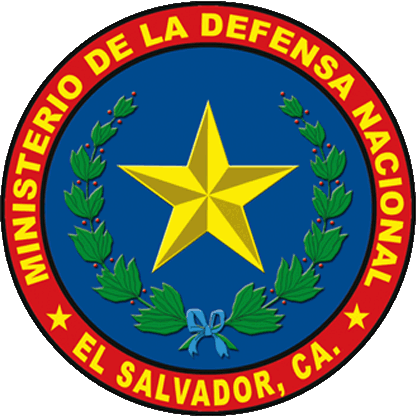 ACTIVIDADES DESARROLLADAS
ESTADÍSTICA DE SOLICITUDES
Total de Solicitudes 2019:
48
Requerimientos :
165